Forcing of western tropical South Atlantic SST across three glacial-interglacial cycles
Alicia Hou1, André Bahr1, Stefan Schmidt1, Cornelia Strebl1, Ana Luiza Albuquerque2, Cristiano M. Chiessi3, Oliver Friedrich1
1Institute of Earth Sciences, Heidelberg University, Heidelberg, Germany
2Programa de Geociências (Geoquímica), Universidade Federal Fluminense, Niterói, Brazil 
3School of Arts, Sciences and Humanities, University of São Paulo, São Paulo, Brazil
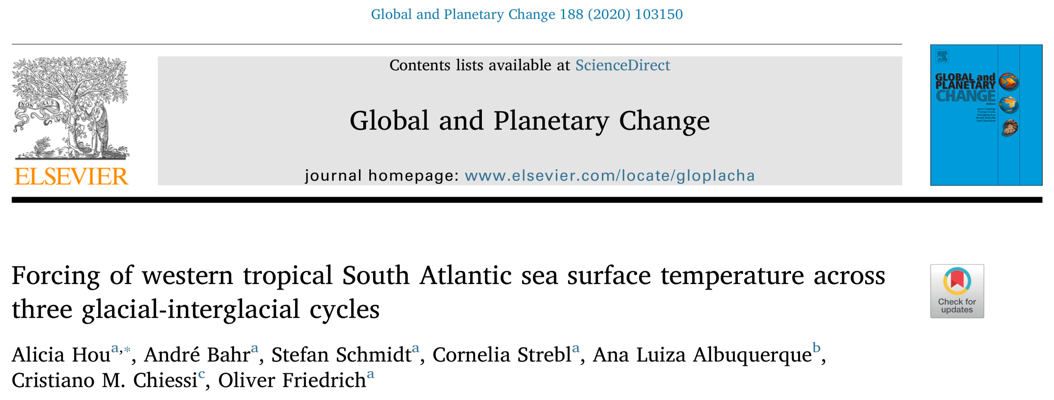 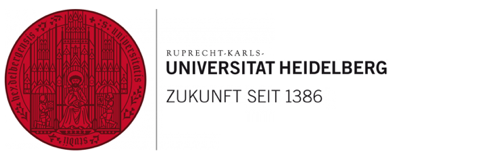 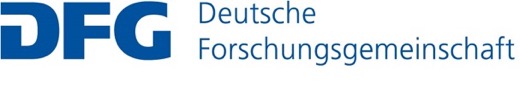 1
Introduction
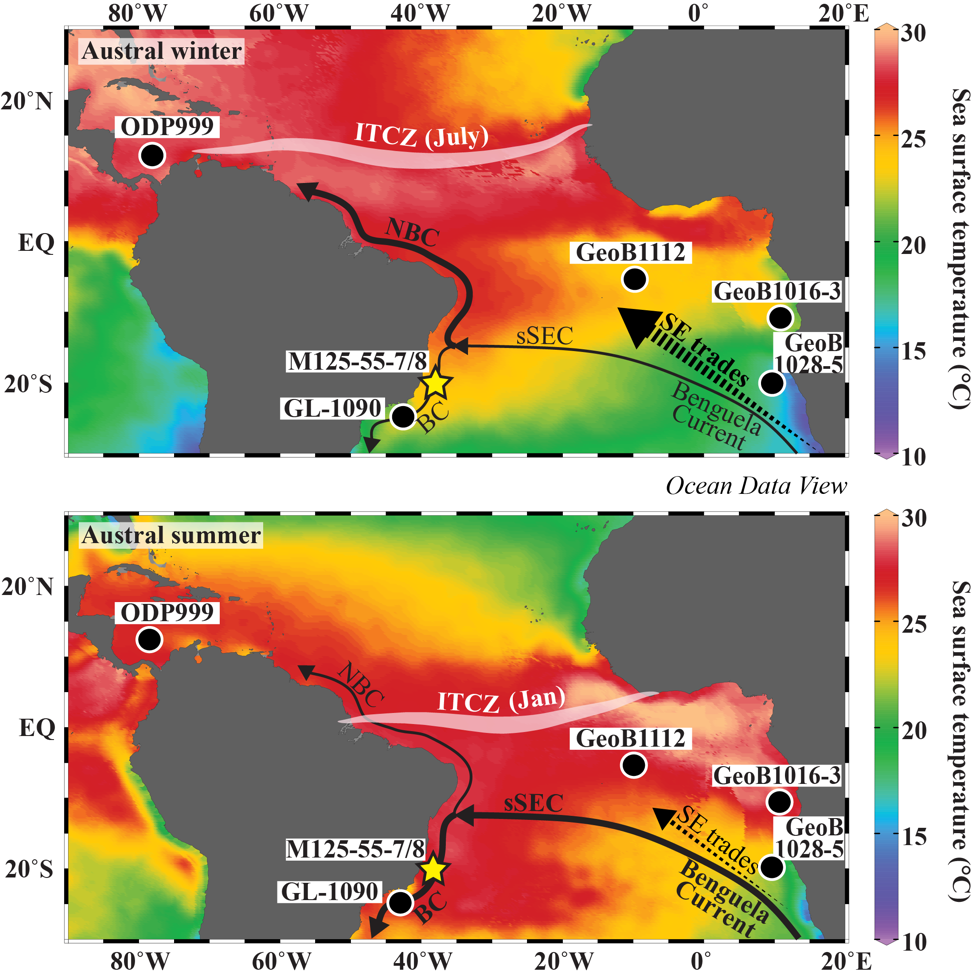 We present a high-resolution SST reconstruction of the southern western tropical Atlantic (WTA) using planktic foraminiferal Mg/Ca ratios to investigate the drivers of WTA SST evolution across several glacial-interglacial cycles.
Cores M125 -55-7/8 (yellow star in figure)
R/V METEOR cruise M125
1960.8 m depth
Methods
Mg/Ca analysis of Globigerinoides ruber (pink) after oxidative and reductive cleaning (Martin & Lea, 2002)

14C dating and tuning of benthic δ18O to LR04 benthic stack (Lisiecki & Raymo, 2005)
2
Hou et al. (2020)
Results
M125-55-7 SSTs are representative of the WTA (note similarity to Site 999) and thus suitable for investigating the climatic drivers of long-term WTA SST evolution. 

Note the prolonged  SST warming during MIS 6 – 5e and the lack of orbital pacing in Site M125-55-7 SSTs.
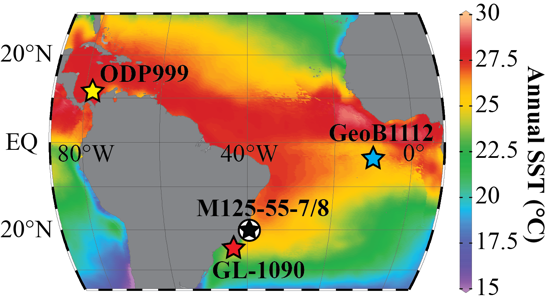 3
Hou et al. (2020)
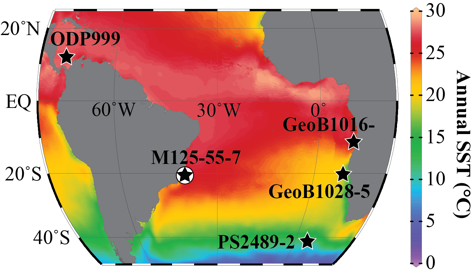 Evaluating driving mechanisms
WTA SST responds more strongly to southeast (SE) trade wind intensity (indicated by the intrahemispheric △SST) than to variations in AMOC strength (indicated by the essentially constant interhemispheric △SST). 

Anomalous SST warming during MIS 6 – 5e may be due to exceptionally strong SE trade winds when the  intrahemispheric ∆SST is sustained above a threshold temperature.
4
Hou et al. (2020)
Evaluating driving mechanisms
Zonal SST gradients display high-amplitude glacial-interglacial variability which is likely driven by glacial-interglacial fluctuations in the strength of the SE trade winds.
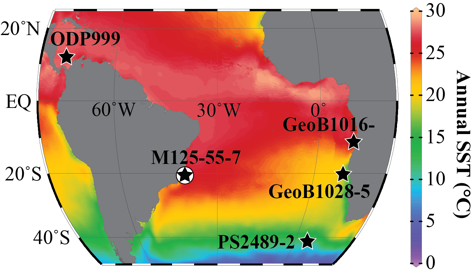 5
Hou et al. (2020)
Proposed mechanism: SE trade wind forcing
Hou et al. (2020)
Tropical Atlantic SST and surface-heat distribution are modulated by SE trade wind strength. Note that colored dots show mean MIS 5 and 6 SST at selected sites.
6
Conclusions
Variations in SE trade wind intensity have a strong influence on WTA SST at glacial-interglacial timescales 

Prolonged SST warming during MIS 6 – 5e was exceptional due to strong SE trade winds

Southern WTA SSTs are generally insensitive to orbital forcing

The cross-equatorial SST gradient in the WTA remained low and stable over the past 322 kyr
7